Abschlussprüfung Qualifizierender Mittelschulabschluss2023/24 – externe Schüler:innen(Gymnasium, Realschule, M-Zweig Mittelschule, sonstige)
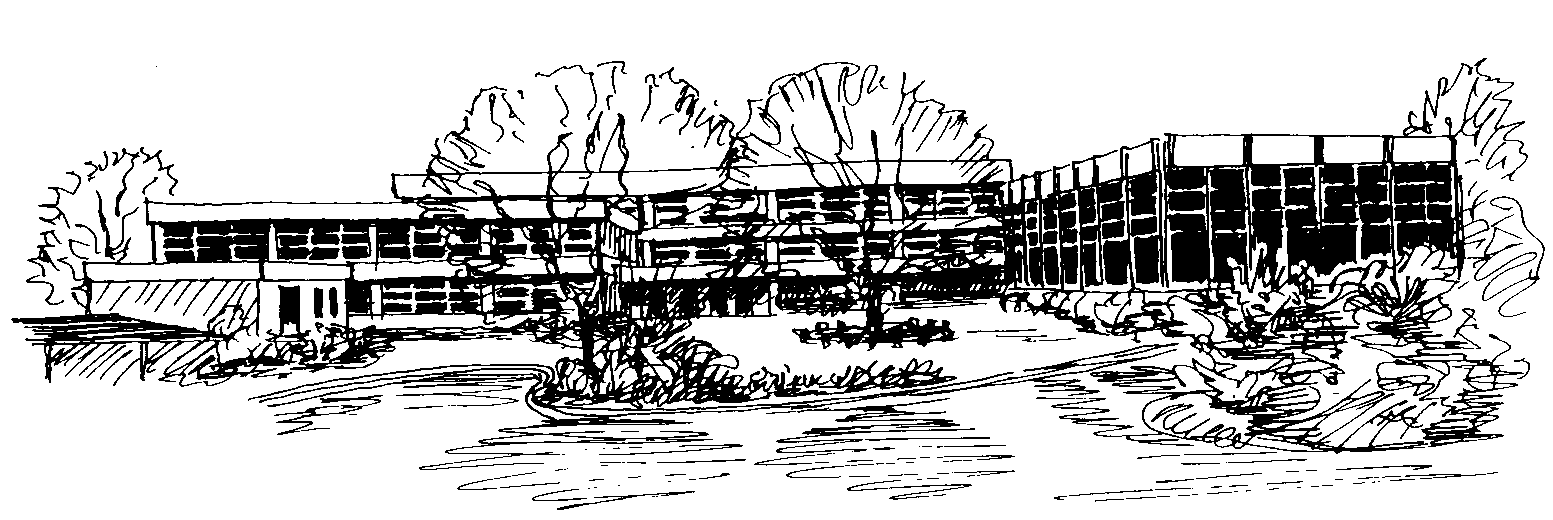 01.02.24
1
Qualifizierender Mittelschulabschluss  im Schuljahr 2023/24
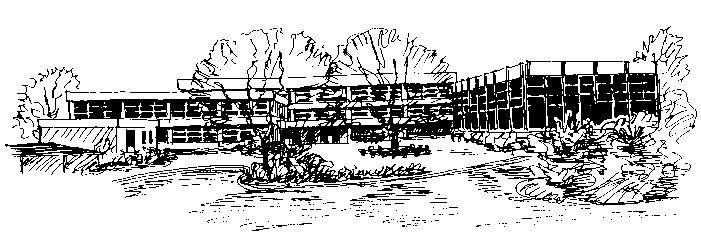 Prüfungsfächer

Die Prüfung umfasst für alle Prüflinge folgende Pflichtfächer:

Deutsch bzw. Deutsch als Zweitsprache
Mathematik
01.02.24
2
Qualifizierender Mittelschulabschluss  im Schuljahr 2023/24
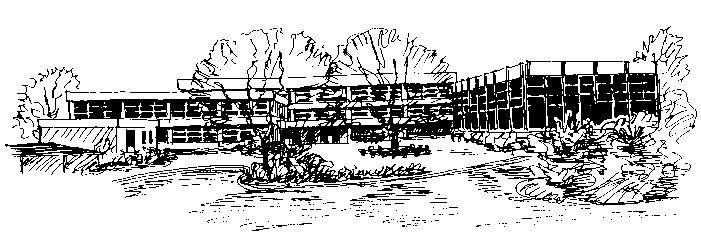 Prüfungsfächer

Aus den folgenden Fächergruppen müssen zwei Fächer ausgewählt werden:
Englisch oder Muttersprache/GPG/NT/Projektprüfung (ES + WiB, WiK + WiB oder T + WiB)

Erklärung der Abkürzungen:
ES = Ernährung und Soziales                      WiK = Wirtschaft und Kommunikation                       T = Technik
WiB = Wirtschaft und Beruf
-----------------------------------------------------------------------------------------
Aus den folgenden Fächergruppen muss ein Fach ausgewählt werden:
Religion (katholisch, Ethik)/Sport/Musik/Kunst/ Informatik
01.02.24
3
Deutsch
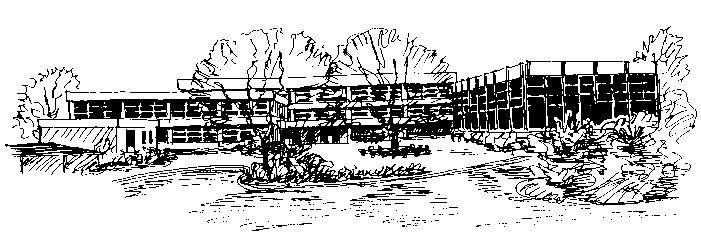 Schriftliche Prüfung

Teil A: Zuhören (20% - 12 Punkte)

Teil B: Sprachgebrauch   (10% - 10 Punkte/10% - 10 Punkte)                                                  
Sprachbetrachtung und Rechtschreibung
Prüflinge mit anerkannter Legasthenie nehmen nicht am Teil B Rechtschreiben teil. Die Zeit, die die anderen Prüflinge für diesen Teil aufwenden, nutzen Schüler mit anerkannter Legasthenie für ihre anderen Aufgaben. Dies bedeutet, dass alle Prüflinge den gleichen Zeitrahmen für die Bearbeitung der Aufgaben haben.

Teil C: Lesen (20% - 12 Punkte)

Teil D: Schreiben (40% - 24 Punkte) 

Termin:
Dienstag, 25. Juni 2024
Arbeitszeit 195 Minuten
In allen vier Teilen darf ein deutschsprachiges Wörterbuch verwendet werden.
01.02.24
4
Deutsch als Zweitsprache
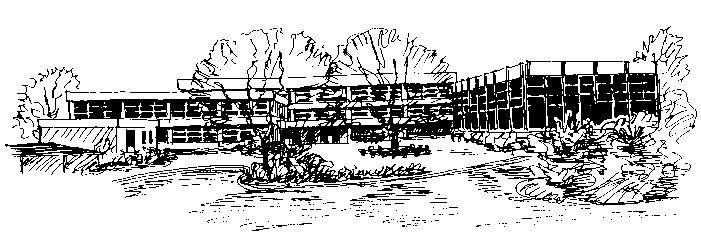 Mündliche Prüfung
(Einzelprüfung, 15 Minuten)


Referat
kurzes inhaltliches Gespräch
Bildergeschichte
Bildbetrachtung




Termine:
Juni/Juli 2024
(Die genauen Termine erhalten die Schüler:innen nach den Osterferien.)
01.02.24
5
Deutsch als Zweitsprache
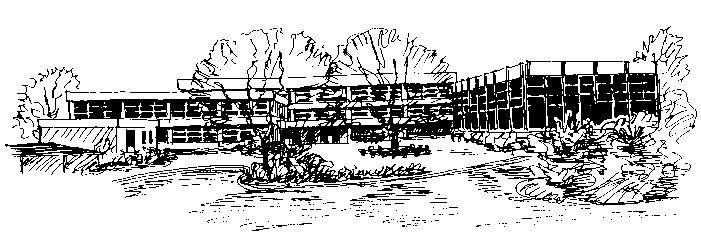 Schriftliche Prüfung

Teil A: Zuhören (20% - 15 Punkte)

Teil B: Sprachgebrauch   (20% - 15 Punkte)                                                  
Sprachbetrachtung und Rechtschreibung
Prüflinge mit anerkannter Legasthenie nehmen nicht am Teil B Rechtschreiben teil. Die Zeit, die die anderen Prüflinge für diesen Teil aufwenden, nutzen Schüler mit anerkannter Legasthenie für ihre anderen Aufgaben. Dies bedeutet, dass alle Prüflinge den gleichen Zeitrahmen für die Bearbeitung der Aufgaben haben.

Teil C: Lesen (20% - 15 Punkte)

Teil D: Schreiben (40% - 30 Punkte) 

Termin:
Dienstag, 24. Juni 2024
Arbeitszeit 150 Minuten
In allen vier Teilen darf ein deutschsprachiges oder ein zweisprachiges Wörterbuch verwendet werden.
01.02.24
6
Muttersprache
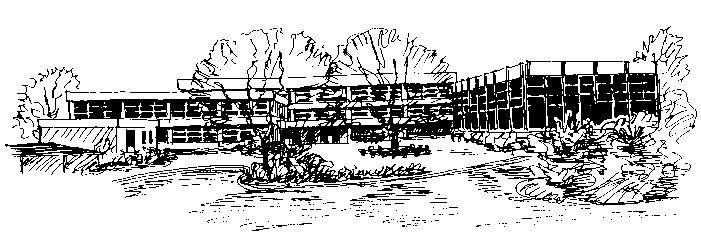 Schriftliche Prüfung

Teil A: Wortschatzkenntnisse und 
            textgebundenes Schreiben
Teil B: Impulsgesteuertes Schreiben und 
            freies Schreiben
Das Fach Muttersprache tritt für Schüler:innen auf Antrag der Erziehungsberechtigen an die Stelle des Faches Englisch, wenn das Staatsministerium einen Korrektor anbieten kann. Um eine Jahresfortgangsnote zu erhalten, findet eine besondere Leistungsfeststellung am Mittwoch, den 20. März 2024, statt.

Termin:
Freitag, 21. Juni 2024
Arbeitszeit 120 Minuten
01.02.24
7
Mathematik
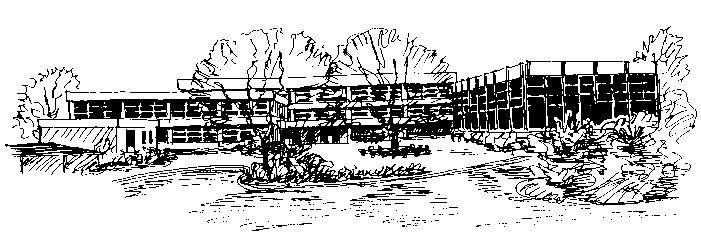 Schriftliche Prüfung

Teil A: Kopfrechnen                                                               08:30 – 09:00 Uhr
Taschenrechner und Formelsammlung dürfen nicht verwendet werden!
Teil B: Hauptteil                                                                      09:10 – 10:40 Uhr
Eine von zwei Aufgabengruppen muss bearbeitet werden. 
Diese wird von der Prüfungskommission ausgewählt.
Taschenrechner und Formelsammlung dürfen verwendet werden, müssen aber an Bayerischen Mittelschulen zugelassen sein.

Termin:
Mittwoch, 26. Juni 2024
Arbeitszeit 120 Minuten
01.02.24
8
Projektprüfung (1)
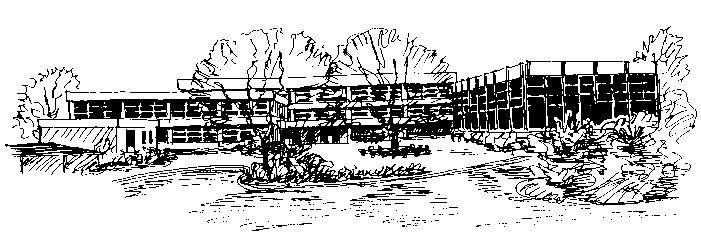 Arbeitspraktische Prüfung

Die Wahlpflichtfächer Ernährung und Soziales (ES), Technik (T), Wirtschaft und Kommunikation (WiK) sind mit dem Fach Wirtschaft und Beruf (WiB) in einer so genannten Projektprüfung kombiniert.

Dies bedeutet:
Jeder Schüler erhält einen Leittext, der das Thema, das Vorgehen und die Materialien, die abgegeben werden müssen, enthält.
Es gibt Gemeinschaftsaufgaben und Einzelaufgaben.
01.02.24
9
Projektprüfung (2)
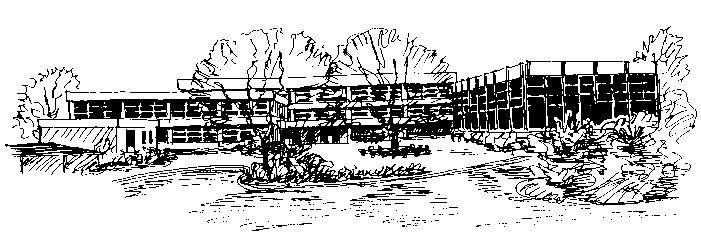 Zur Bearbeitung der Aufgabe steht ein von der Schule festgelegter Zeitraum zur Verfügung. Alle Ergebnisse müssen von dem Prüfling dokumentiert (mit Texten, Fotos, Videos, ...) werden.
Diese Dokumente müssen in einer Projektmappe abgegeben und in einem ca.10-minütigen Referat präsentiert werden. Die Ergebnisse können mit verschiedenen Medien wie z. B. PowerPoint, Fotos, Plakaten oder Ähnlichem präsentiert werden.
Die genauen Termine der Prüfung, die im Mai/Juni stattfinden werden, werden in der letzten Aprilwoche bekannt gegeben.

Termine:
Mai/Juni/Juli 2024
(die genauen Termine erhalten die Schüler:innen nach den Osterferien)
01.02.24
10
Englisch
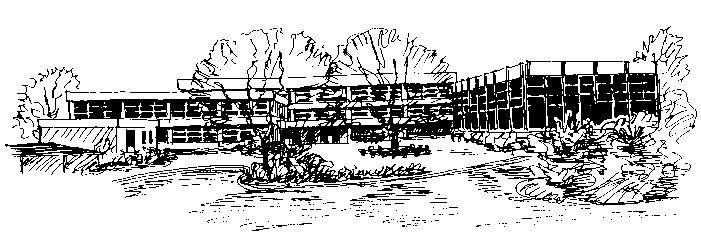 Schriftliche Prüfung

Teil A: Hörverstehen
Teil B: Sprachgebrauch
Teil C: Leseverstehen
Teil D: Sprachmittlung
Teil E: Text- und Medienkompetenzen
Teil F: Schreiben
                                     
(für die Teile A und B darf kein zweisprachiges Wörterbuch verwendet werden)


Termin:
Montag, 24. Juni 2024
Arbeitszeit 120 Minuten
Mündliche Prüfung
(Einzelprüfung, 15 Minuten)

Topic-based Talk 
(= zusammenhängendes Sprechen)
Picture-based Conversation
(= Teilnahme an Gesprächen)
Interpreting 
(= Sprachmittlung/Mediation)




Termine:
Mai/Juni 2024
(die genauen Termine erhalten die Schüler:innen nach den Osterferien)
01.02.24
11
Natur und Technik
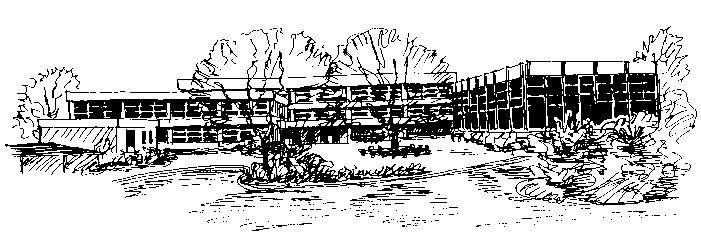 Schriftliche Prüfung

Der im Unterricht behandelte Jahresstoff wird in der Prüfung behandelt.

Termin:
Freitag, 14. Juni 2024
Arbeitszeit 75 Minuten
01.02.24
12
Geschichte/Politik/Geografie
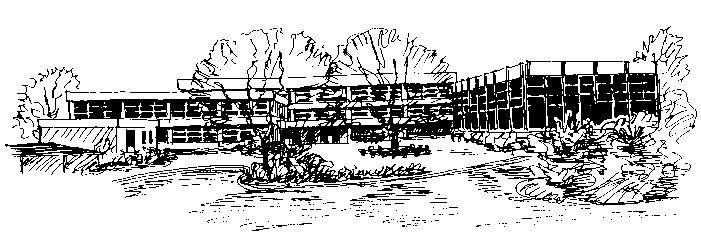 Schriftliche Prüfung

Der im Unterricht behandelte Jahresstoff wird in der Prüfung behandelt.

Termin:
Donnerstag, 13. Juni 2024
Arbeitszeit 75 Minuten
01.02.24
13
Kath. Religion/Ethik
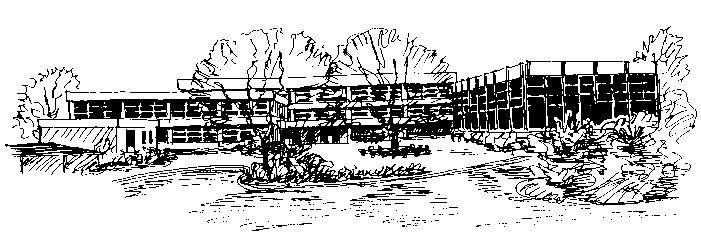 Schriftliche Prüfung

Der im Unterricht behandelte Jahresstoff wird in der Prüfung behandelt.

Termin:
Den  genauen Termin erhalten die Schüler:innen nach den Osterferien.
Arbeitszeit 60 Minuten
01.02.24
14
Sport
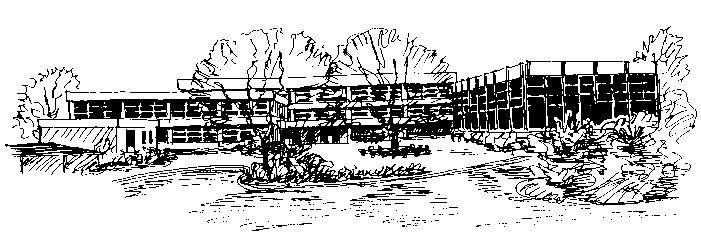 Praktische Prüfung

Jeder Prüfling muss sowohl eine Mannschafts-sportart als auch eine Einzelsportart wählen.

Mannschaftssporten: 
Fußball (w/m/d)
Basketball (w/m/d)

Einzelsportart:
Gymnastik und Tanz (nur Mädchen)
Leichtathletik (w/m/d)
Schwimmen (w/m/d)
Tischtennis (w/m/d)


Termin:
Die  genauen Termine erhalten die Schüler:innen nach den Osterferien.
Schriftliche Prüfung

Inhalte aus den verschiedenen Sportarten, die im Lehrplan der 9. Jahrgangsstufe stehen, werden abgefragt.










Termin:
Den  genauen Termin erhalten die Schüler:innen nach den Osterferien.
Arbeitszeit 30 Minuten
01.02.24
15
Musik
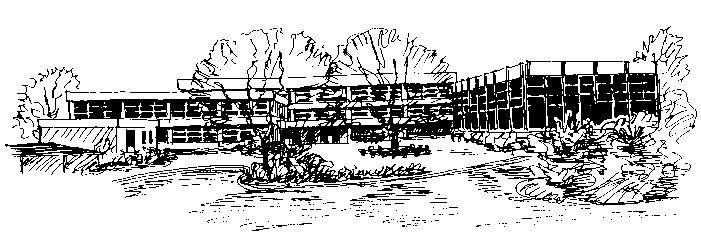 Praktische Prüfung

Die praktische Prüfung besteht aus Gesang oder einem Vorspiel mit einem selber gewählten Instrument.
Dafür müssen zu einem festgelegten Termin die Noten für 5 Stücke abgegeben werden, von denen die Prüfer 3 Stücke für die Prüfung auswählen. Welche dies sind, erfährt der Prüfling erst in der Prüfung.
Nach dem Vorspiel werden Fragen zur Gehörbildung gestellt.

Termin:
Den  genauen Termin erhalten die Schüler:innen nach den Osterferien.
Schriftliche Prüfung

Der im Unterricht behandelte Jahresstoff wird in der Prüfung behandelt.














Termin:
Den  genauen Termin erhalten die Schüler:innen nach den Osterferien.
Arbeitszeit 30 Minuten
01.02.24
16
Kunst
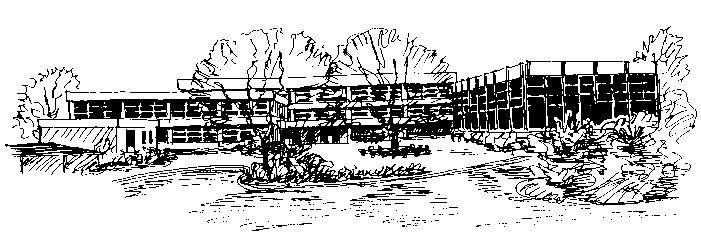 Praktische Prüfung

Jeder Prüfling kann aus drei Themen auswählen
Es kommen verschiedene Techniken zum Einsatz (Kohle, Bleistift, Wasserfarben, Kreiden, ...)





Termin:
Den  genauen Termin erhalten die Schüler:innen nach den Osterferien.
Arbeitszeit 150 Minuten
Schriftliche Prüfung

Der im Unterricht behandelte Jahresstoff wird in der Prüfung behandelt.












Termin:
Den  genauen Termin erhalten die Schüler:innen nach den Osterferien.
Arbeitszeit 30 Minuten
01.02.24
17
Informatik
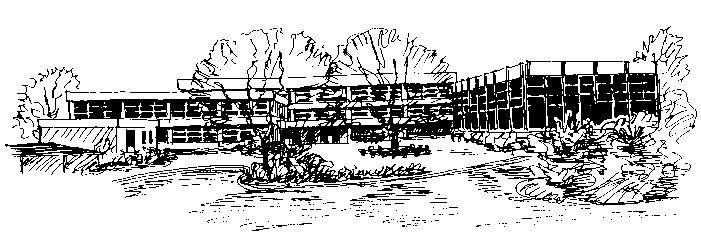 Praktische Prüfung

Der im Unterricht behandelte Jahresstoff der Jahrgangsstufen 8 und 9 wird in der Prüfung abgefragt.
Excel
Programmierung





Termin:
Den  genauen Termin erhalten die Schüler:innen nach den Osterferien.
Schriftliche Prüfung

Der im Unterricht behandelte Jahresstoff der Jahrgangsstufen 8 und 9 wird in der Prüfung abgefragt.







Termin:
Den  genauen Termin erhalten die Schüler:innen nach den Osterferien.

Gesamtarbeitszeit 150 Minuten
01.02.24
18
Buchführung
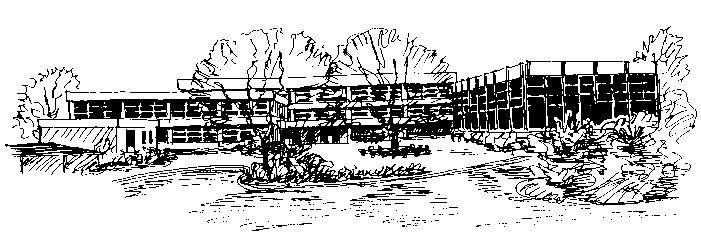 Schriftliche Prüfung

Buchführung wird in diesem Schuljahr 
nicht angeboten!

Der im Unterricht behandelte Jahresstoff wird in der Prüfung behandelt.
01.02.24
19
Informatik und digitales Gestalten (IdiG)
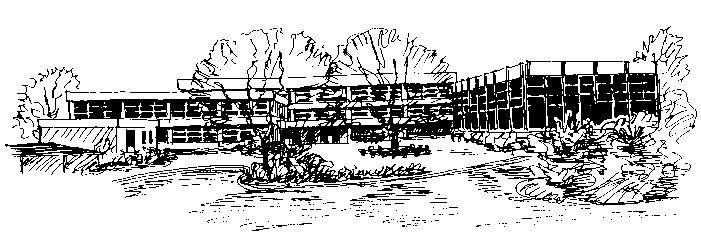 Schriftliche Prüfung

IdiG wird in diesem Schuljahr 
nicht angeboten!

Der im Unterricht behandelte Jahresstoff wird in der Prüfung behandelt.
01.02.24
20
Abschlussbewertung (1)
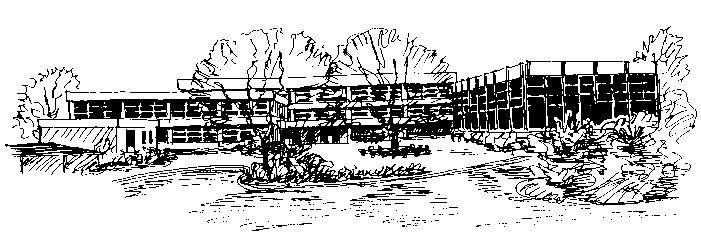 01.02.24
21
Abschlussbewertung (2)
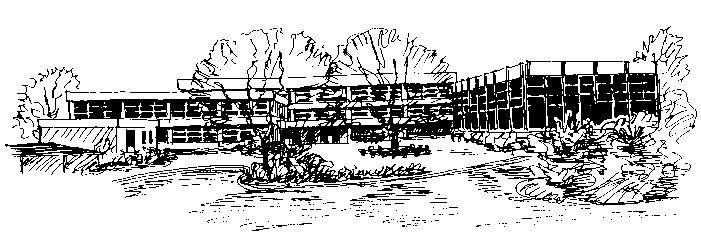 Der qualifizierende Abschluss der Mittelschule ist 
mit einem Durchschnitt von 3,00 bestanden.
01.02.24
22
Abschlussbewertung
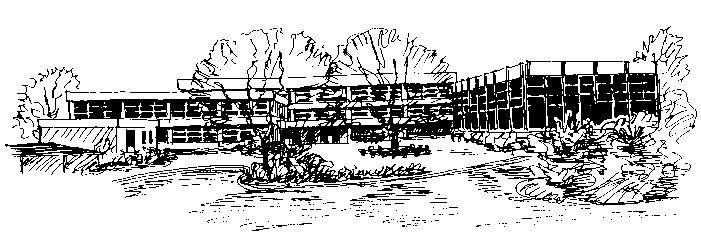 Prüfung
Die Prüfungen werden grundsätzlich von zwei Lehrkräften bewertet
Die Noten der Fächer Deutsch, Mathematik, Englisch/NT/GPG und die Projektprüfung zählen doppelt.
Alle anderen Noten zählen einfach.
Berechnung der Note in Englisch:
       Englisch: schriftlich zu mündlich = 2 zu 1
           die schriftliche Prüfung zählt 2x, die mündliche Prüfung 1x
               Beispiel: schriftlich Note 4, mündlich Note 3: 2 x 4 + 1 x 3 = 11         11: 3 = 3,67      Endnote: 4
01.02.24
23
Abschlussbewertung
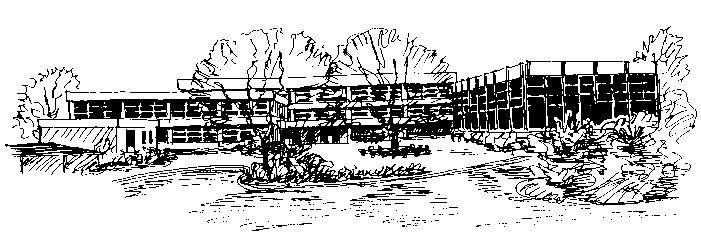 Wann ist die Prüfung nicht bestanden?

1.   Note 6 in der Projektprüfung
2.   Endschnitt schlechter als 3,00

Mündliche Nachprüfung

Eine mündliche Nachprüfung in den Fächern Mathematik und Deutsch, die aber erst nach Beendigung aller Prüfungen stattfindet, ist möglich, wenn der Schnitt von 3,00 nur knapp verfehlt wurde.
01.02.24
24
„Letzte Informationen“
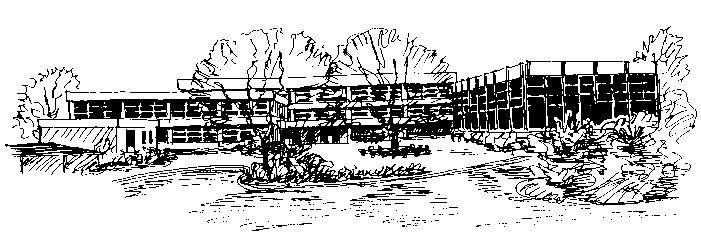 Die genauen Termine werden in der letzten Aprilwoche per Mail oder auf dem Postweg bekannt gegeben.


Die Inhalte der Prüfung sind sehr umfangreich, d.h. erst kurz vor der Prüfung mit Lernen zu beginnen, reicht nicht aus.

Für Fragen stehen Ihnen die Fachlehrer und Klassenlehrer gerne zur Verfügung. 



Wir wünschen Ihrem Kind schon heute viel Erfolg bei den Prüfungen.
01.02.24
25